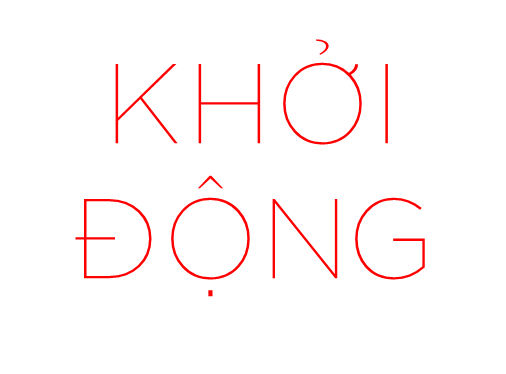 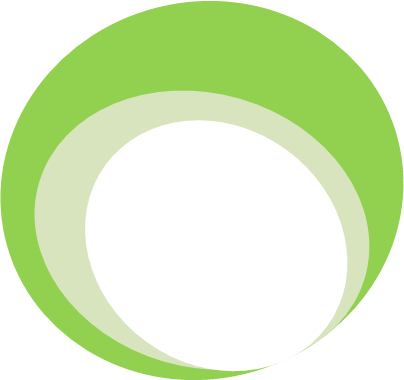 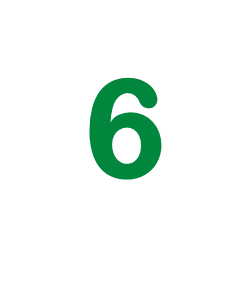 THIÊN NHIÊN KÌ THÚ
Bài 3
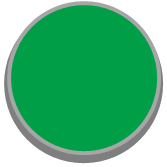 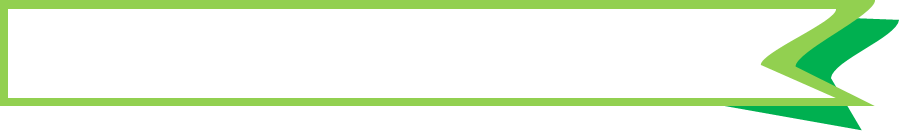 CHÚA TỂ RỪNG XANH
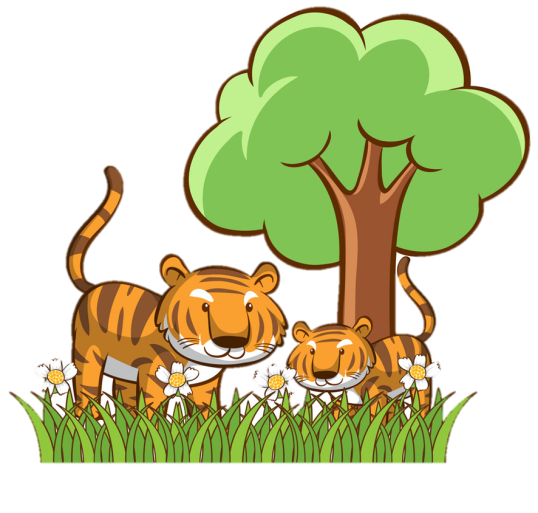 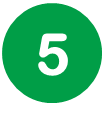 Chọn từ ngữ để hoàn thiện câu và viết câu vào vở
trong rừng
thời tiết
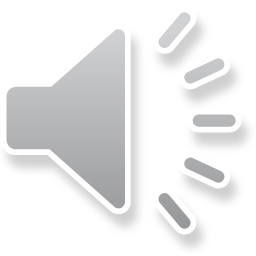 đêm tối
chúa tể
a. Gấu, khỉ, hổ, báo đều sống (…..…….…).
b. Trong (..….…..), hổ vẫn có thể nhìn rõ mọi vật.
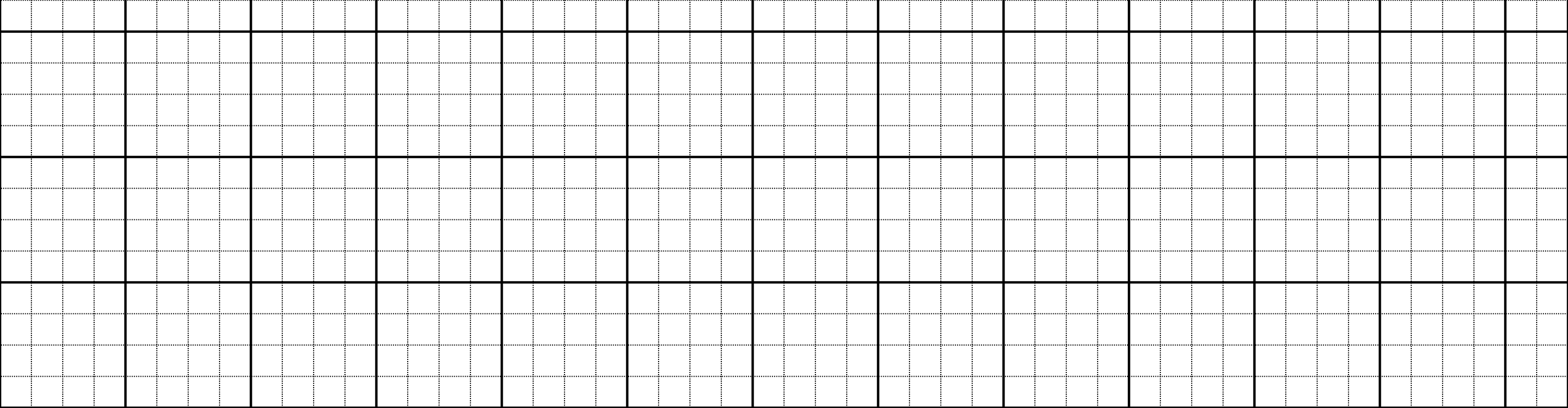 a. Gấu, δỉ, hổ, báo Αϛu sūg ǇrΪg ǟừng.
b. TǟΪg Αłm ǇĒ, hổ vẫn có Ό˘ ηìn ǟõ
jĊ vật.
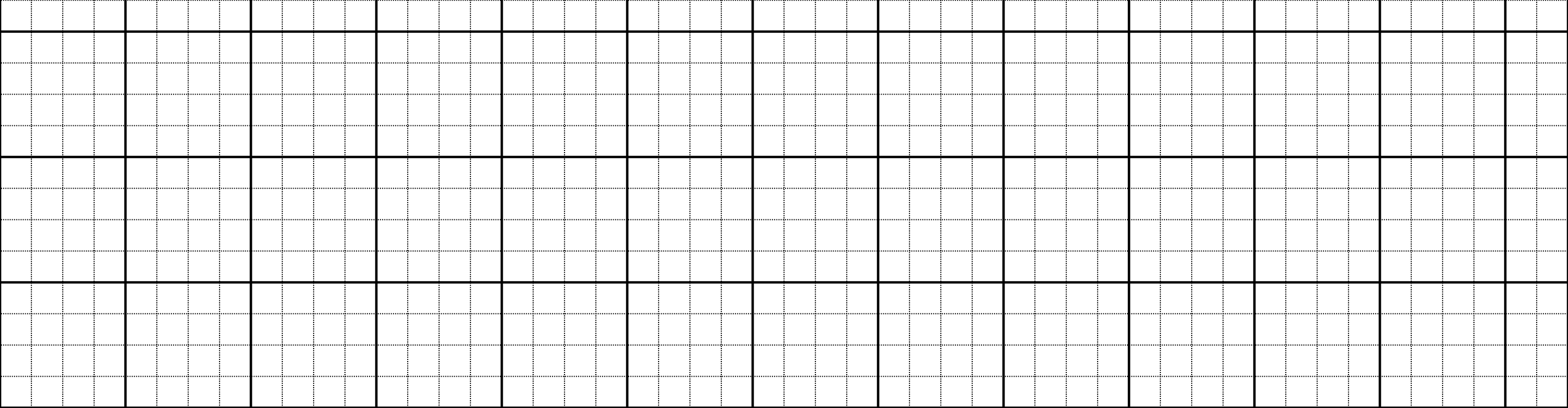 [Speaker Notes: GV chủ động HD HS nắm quy tắc chính tả cơ bản.]
Quan sát tranh và dùng từ ngữ trong khung để nói theo tranh
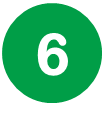 6
hổ	chó		rừng		nhà
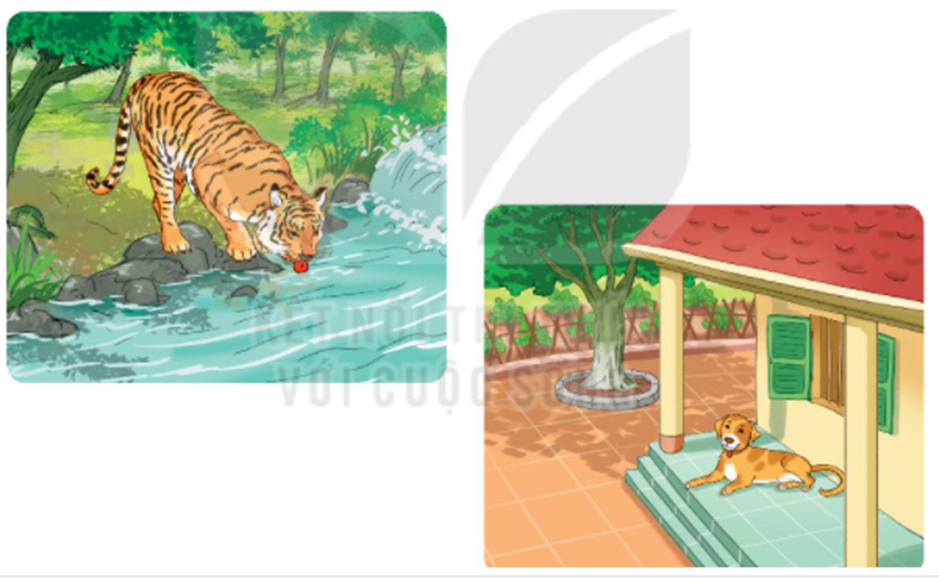 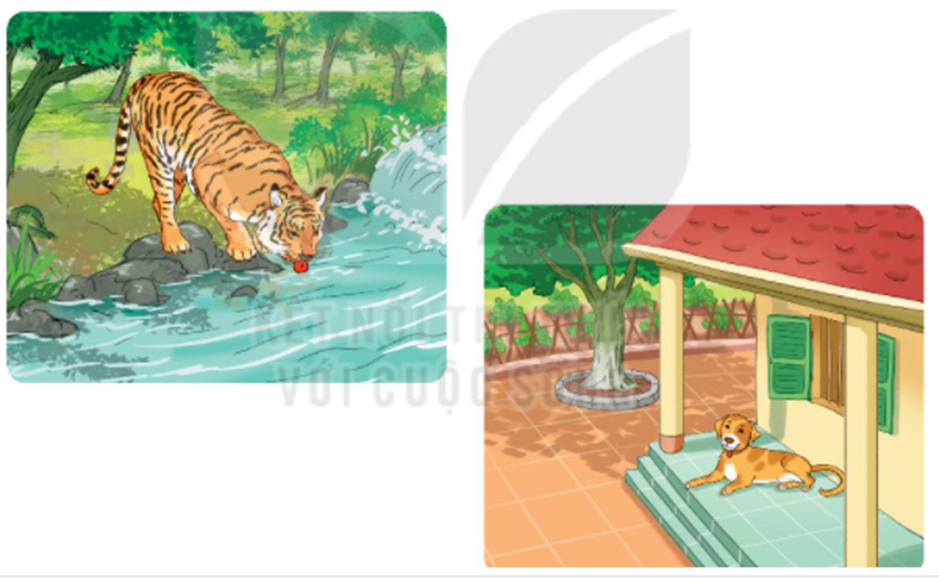 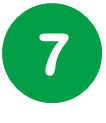 Nghe viết
Hổ là loài thú ăn thịt. Bốn chân chắc khoẻ và có vuốt sắc. Đuôi dài và cứng như roi sắt. Hổ rất khoẻ và hung dữ.
[Speaker Notes: Gọi HS đọc lại bài]
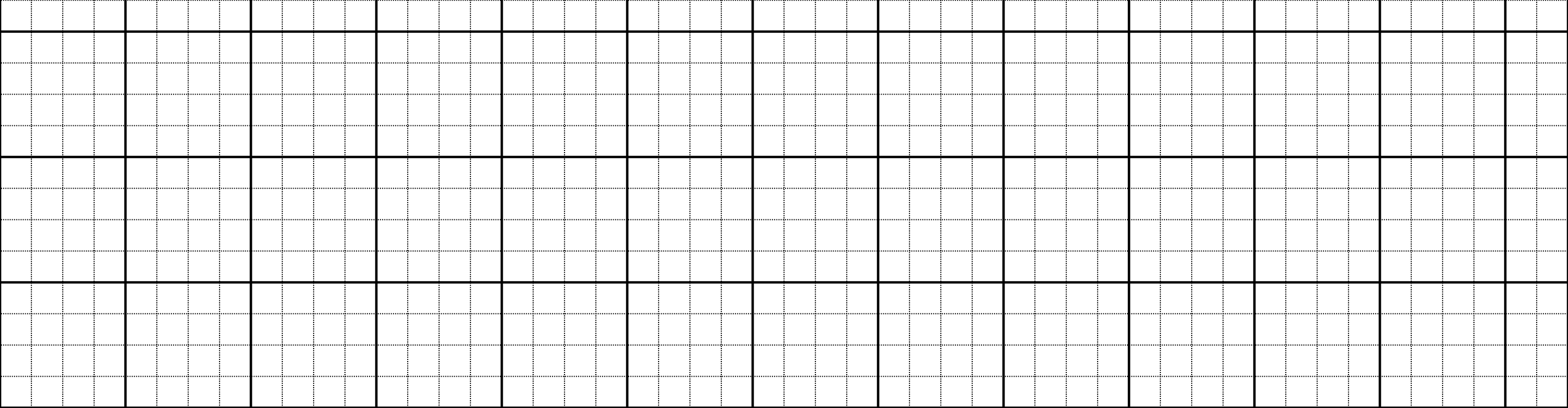 Hổ là l♦i κú ăn κịt. Bū εân εắc
δφǪ và có νίō sắc. Đuċ dài và cứng ηư
ǟΡ sắt. Hổ ǟất δφǪ và hung dữ.
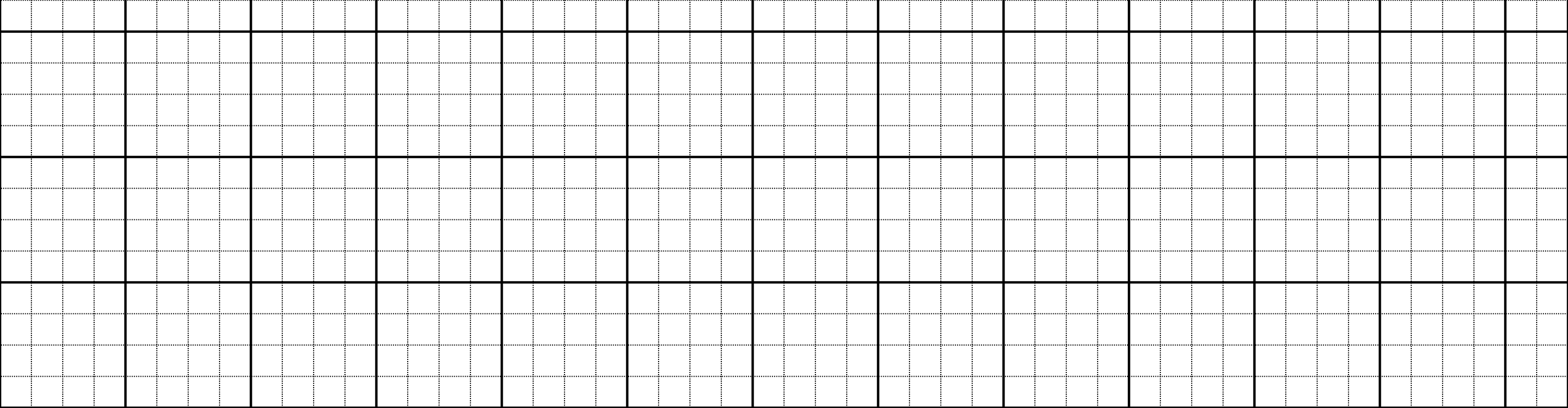 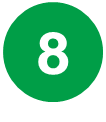 Tìm trong hoặc ngoài bài đọc Chúa tể trong rừng xanh từ ngữ có tiếng chứa vần ăt, ăc, oai, oay
roi sắt
sắc
mắt
mặc áo
ăt
ăc
mặt
lắc
[Speaker Notes: GV nên cho HS làm việc nhóm, vẽ sơ đồ tư duy.]
củ khoai
gió xoáy
quả xoài
xoay
oai
oay
ngoài
loay hoay
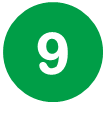 Trong bảng dưới đây thông tin nào phù hợp với Hổ, thông tin nào phù hợp với mèo?
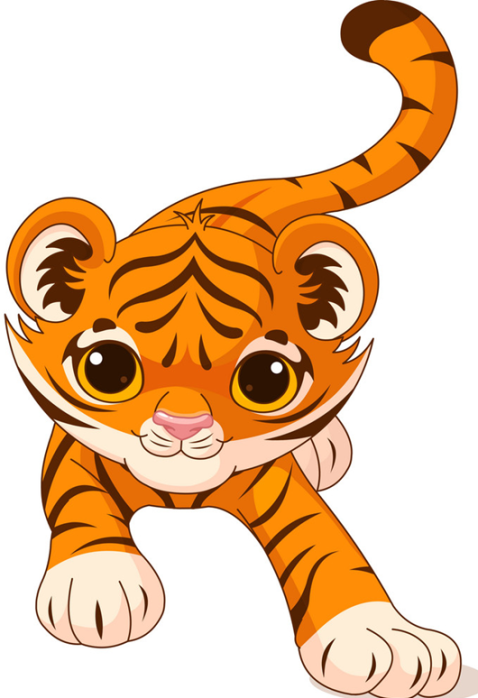 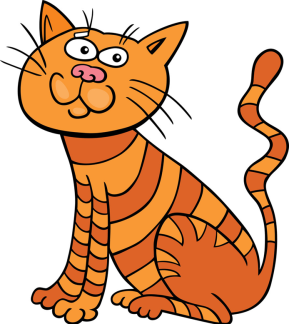 Dặn dò:
Xem lại bài từ trang 104 đến trang 107.
Chuẩn bị bài mới Bảy sắc cầu vồng (trang 108).